ДЕТИ –ГЕРОИ  СОВРЕМЕННОЙ РОССИИ
ЖЕНЯ ТАБАКОВ
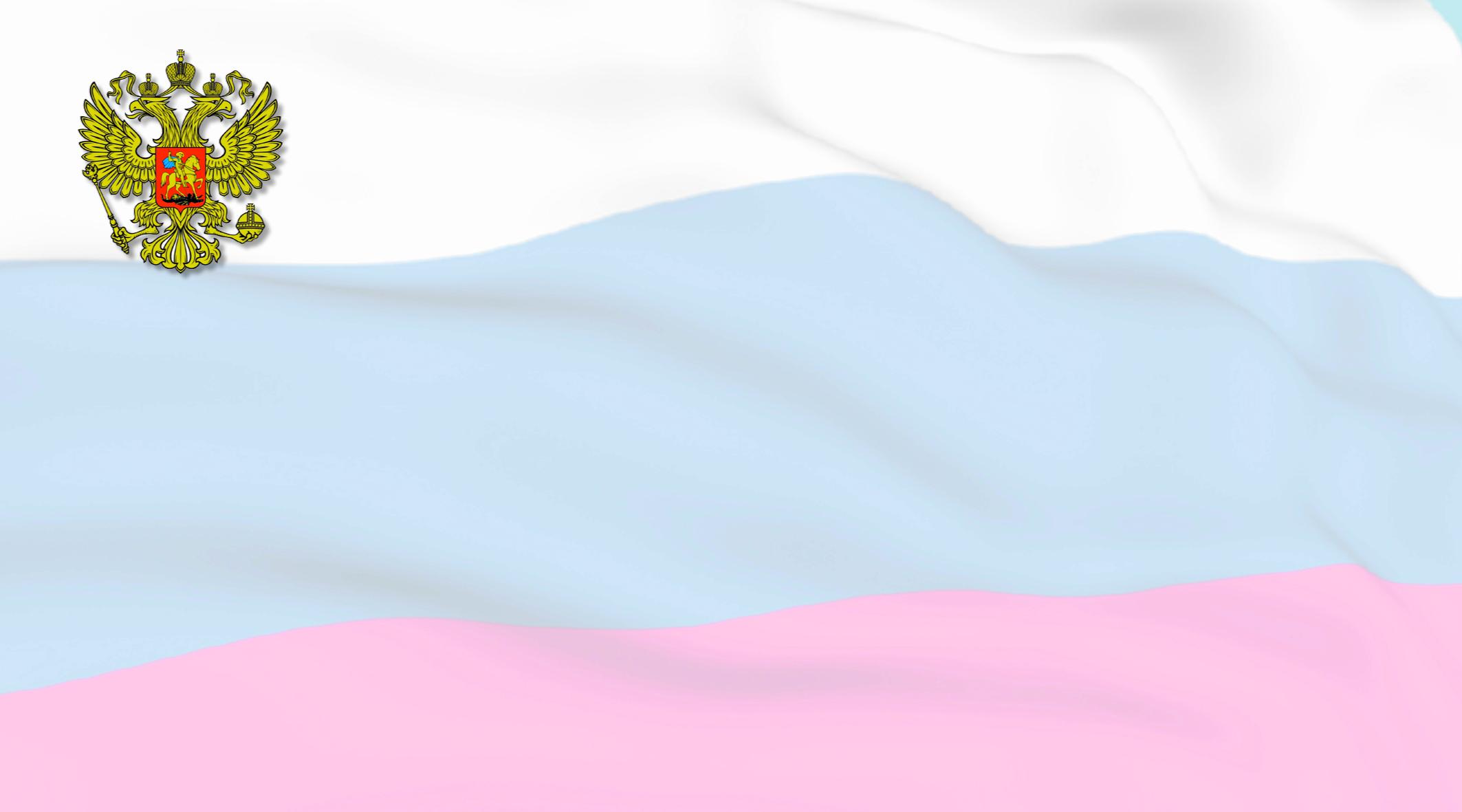 Самый юный герой России. Настоящий Мужчина, которому было всего 7 лет.
Трагедия разыгралась вечером 28 ноября 2008г. Женя и его двенадцатилетняя старшая сестра Яна были дома одни. В дверь позвонил неизвестный мужчина, который представился почтальоном.
Войдя в квартиру и закрыв за собой дверь, «почтальон» вместо письма достал нож и, схватив Яну, стал требовать, чтобы дети отдали ему все деньги и ценности. Получив от детей ответ, что они не знают, где деньги, преступник потребовал от Жени искать их, а сам потащил Яну в ванную комнату. Женя схватил кухонный нож и в отчаянии воткнул его в поясницу преступника. Взвыв от боли, тот ослабил хватку, и девочка сумела выбежать из квартиры за помощью. В ярости, вырвав нож из себя, стал вонзать его в ребенка (на теле Жени насчитали восемь колотых ран, несовместимых с жизнью), после чего бежал.
Указом Президента РФ от 20 января 2009г. за мужество и самоотверженность, проявленные при исполнении гражданского долга Табаков Евгений Евгеньевич был посмертно награждён орденом Мужества.
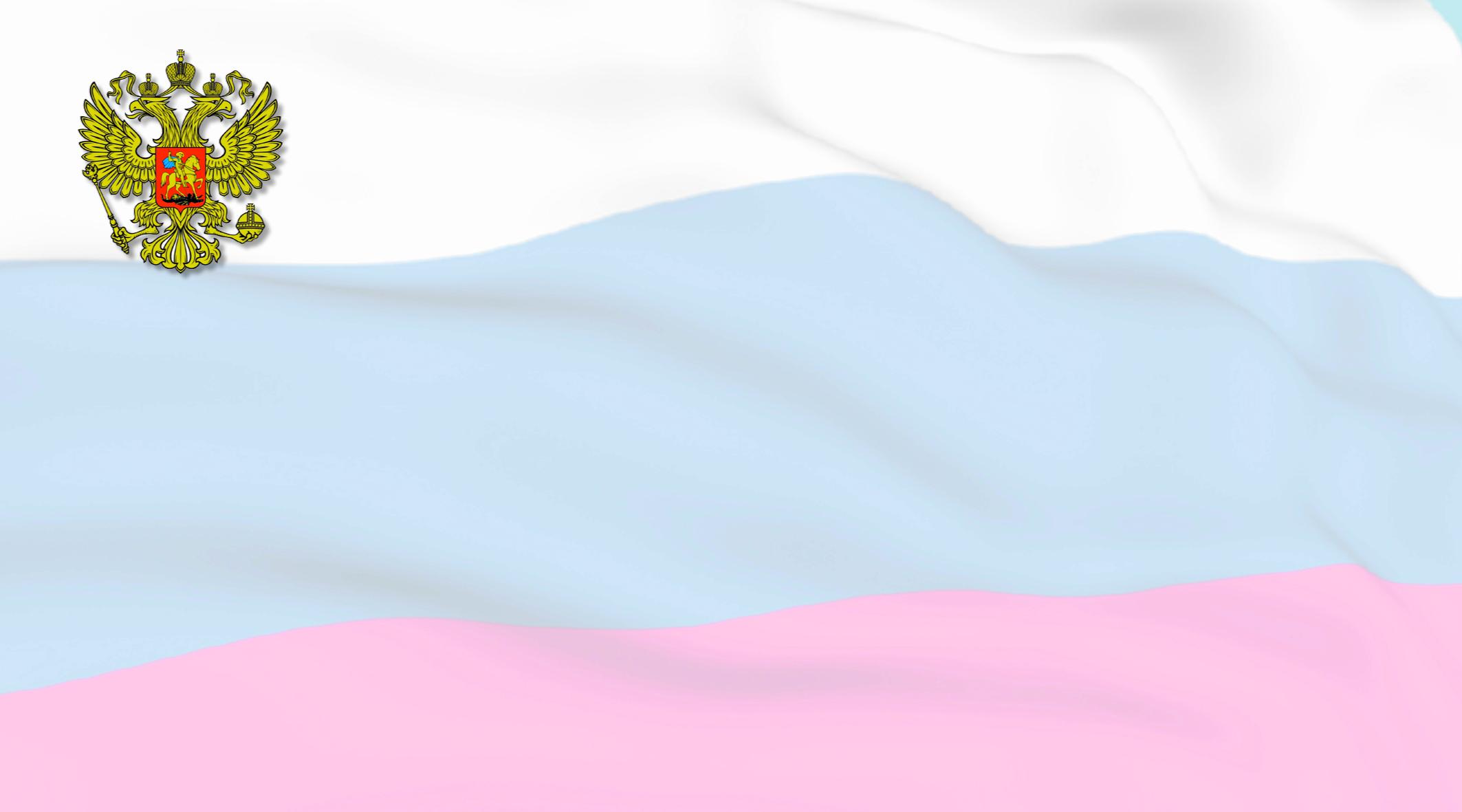 Школа № 83 Ногинского района Московской области, в которой учился мальчик, была названа в его честь. Руководство школы приняло решение внести его имя в списки учащихся навечно. В вестибюле учебного заведения была открыта мемориальная доска памяти мальчика. Парта в кабинете, где учился Женя, была названа его именем. Право сидеть за ней предоставляется лучшему ученику класса.
	1 сентября 2013 года во дворе школы открыли памятник Жене Табакову. Мальчик, отгоняющий коршуна от голубки.
ЛЮБОВЬ ВЛАДИМИРОВА
.
Тринадцатилетняя Люба - старший ребенок в многодетной семье из Петропавловки. Она во всем помогала матери и часто оставалась с братьями и сестрами одна. В тот день мать уехала в Воронеж, тогда как Люба осталась на хозяйстве сама.
Ночью девочка проснулась от запаха гари, выбежав в коридор, она увидела, что тот охвачен уже пламенем. Выход был отрезан и огонь подступал к комнате, где спали дети. Люба выбила табуретом стекла и поставила сестер у окна, чтобы они дышали, пока она вызволяла младшего брата.
Потом все вместе они выбрались на свежий воздух. Они кинулись к подруге матери, чтобы вызвать пожарных.
Пожарные приехали быстро, но, к сожалению, дом выгорел полностью. 
Однако дом – это ничто по сравнению с тем, что Люба спасла
.
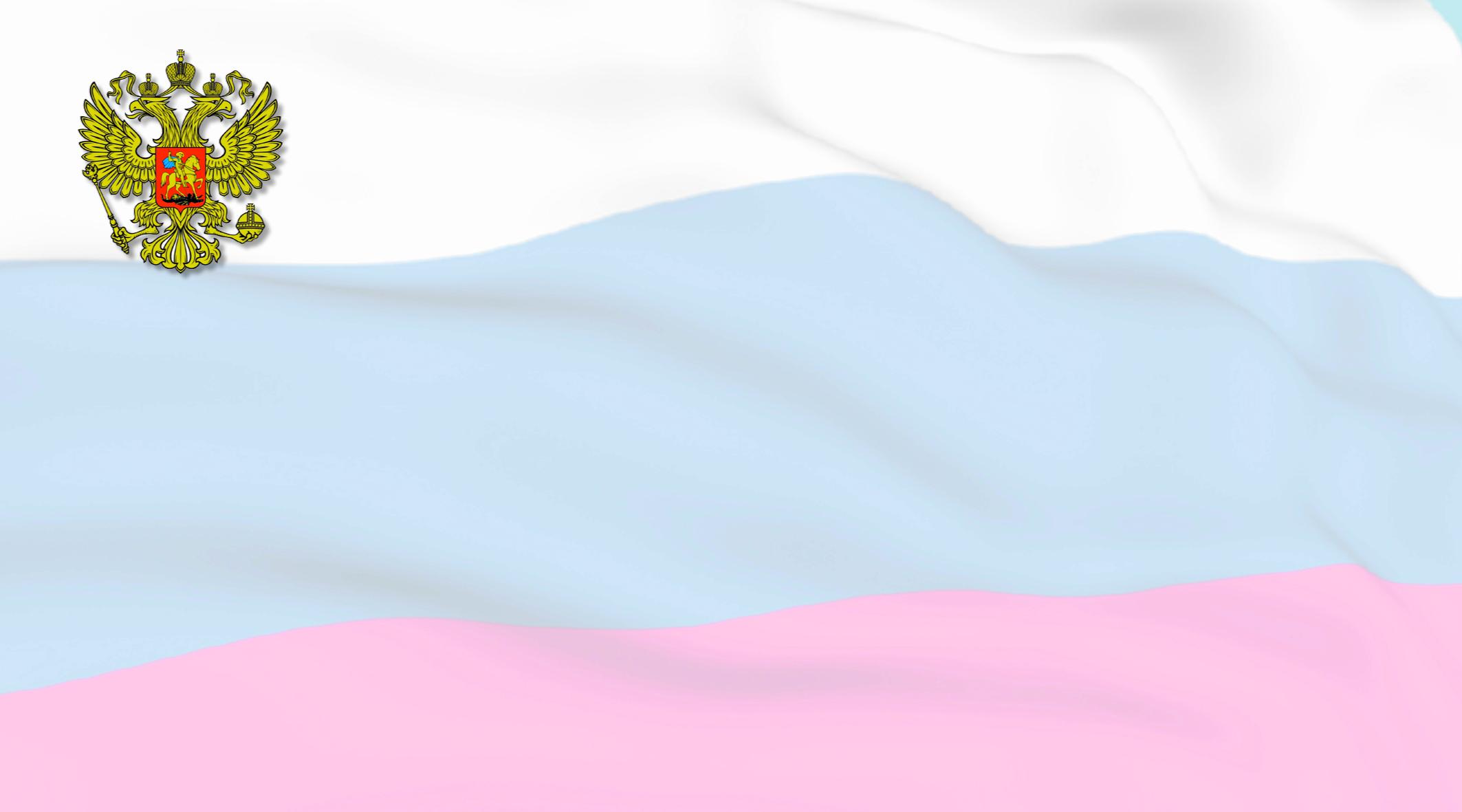 ДАНИЛ САДЫКОВ
12-тилетний подросток, житель города Набережные Челны, погиб, спасая 9-тилетнего школьника. Трагедия произошла 5 мая 2012 года на бульваре Энтузиастов. Примерно в два часа дня 9-тилетний Андрей Чурбанов решил достать пластиковую бутылку, упавшую в фонтан. Неожиданно его ударило током,  мальчик потерял сознание и упал в воду.
Все кричали «помогите», но в воду прыгнул только Данил, который в этот момент проезжал мимо на велосипеде. И, увидя, что мальчик тонет, кинулся его спасать... Данил Садыков вытащил пострадавшего на бортик, но сам получил сильнейший удар током. Он умер до приезда скорой помощи.
СЕРГЕЙ КРИВОВ
Зимой река Амур, в районе села Елабуга - центр событий. Мужчины занимаются подледным ловом, дети играют в снежки и катаются на коньках.Вот и 11-летние Сергей и Женя решили покататься на коньках. Никто и не думал, что безобидное развлечение едва не обернется трагедией. Женя провалился в воду. Сергей спас друга, вытащив его   из воды. О произошедшем в селе узнали лишь когда Женя не пришел на уроки, и классный руководитель мальчика позвонила его маме. Мама рассказала, что ее сына спас Сережа Кривов. 
За смелость сотрудники МЧС вручили Сергею награду. Тем более, что прошлой весной он также достал из ледяной воды другого своего одноклассника и тоже Женю.
АЛЕКСАНДР ПЕТРЕЧЕНКО
12-летний мальчик из Калининградской области спас маму из горящего автомобиля.
Ученик школы №1 города Светлого Калининградской области Саша Петченко ехал с мамой в деревню Грачевка. На ходу у машины лопнуло колесо, автомобиль потерял управление и врезался в дерево на обочине дороги. От вспыхнувшего двигателя начался пожар.
При аварии у мамы Саши, находившейся за рулем, оказались сломанными пальцы рук. Она находилась в шоке, весь салон был в дыму. Ребенок не растерялся, отстегнул ремень безопасности, помог матери выбраться из  машины через окно, и только после этого сам покинул горящий автомобиль.
Мальчику вручены нагрудный знак МЧС России «Участнику ликвидации последствий ЧС» и почетная грамота МЧС по Калининградской области.
ЕКАТЕРИНА МИЧУРОВА
Первоклассница Катя Мичурова вытащила своего одноклассника из проруби.
Жители поселка Кировский Катя Мичурова и Амир Нургалиев катались на льду возле дома. Неожиданно Амир поскользнулся и упал в воду. Катя не растерялась и сразу же протянула мальчику руку.
Дома Катя ничего не сказала родителям о спасении Амира. Катина мама узнала от подвиге дочери от благодарных родителей мальчика.
На вопрос о том, боялась ли героиня за свою жизнь, она искренне ответила: «Да. Я просто подумала, если бы Амир утонул, то его мама очень сильно бы плакала, а я бы потеряла друга».
Эти дети настоящие герои!
Естественно, это всего лишь малая часть имен самоотверженных детей, которые готовы ценой своих жизней прийти  на помощь.
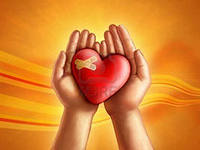